Standards for Data and Metadata eXchange in Rwanda
RUBEN MUHAYITETO
National Institute of Statistics of Rwanda
September 2018
Outline
Background
SDMX CURRENT STATUS
APIs
WAY AHEAD
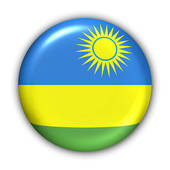 DIGITAL DATA DISSEMINATION
SDMX Registry
Website
http://geodata-nisr-rwanda.opendata.arcgis.com/
NADA (Public)
Microdata.statistics.gov.rw
Highway Rwanda
EGDDS/SDDS NSDP
Website
statistics.gov.rw/publications
Internal NADA
DevInfo
Devinfo.statistics.gov.rw
GeoData
Microdata &
Metadata
Publications (PDFs &
Data in MS Excel)
Indicators
(Time-series)
Source of Data:  Surveys and censuses conducted by NISR
Looking back:
Issues in Data Dissemination
Going digital
Multiplicity of data dissemination portals/channels (NADA, IMIS, Website, Information highway, Devinfo, Countrystat, social media)
Non-comprehensive data
Lack of consistency 
 Issue of harminization and standardization  practices of   data reporting
Delivery
Centralized
Distributed
Digital
Form
Non-digital
[Speaker Notes: 11 Years]
Tradititional way of data reporting
Burden for NSO in reporting  development indicators using excel questionnaires
Errors
Time consuming
Missing data
No harmonization and standardization
SDMX Project*
*
Improving the Availability, Collation and Dissemination of
National Development Indicators, including Millennium
Development Goals Data: UNSD+DFID (January 2010 to March 2015)
[Speaker Notes: 11 Years]
SDMX Project*
Objectives:
Improve the coherence and clarity of development indicators
Improve coordination in the NSS
Collate development data in 1 place/database
Explain differences between intl. & nat. data

Improve accessibility and visibility
Make access to national data easier
Draw attention to wider set of indicators
Reduce data request burden

Enhance knowledge
Strengthen IT support
Use of latest IT software & practices
Training & skills development
*
Improving the Availability, Collation and Dissemination of
National Development Indicators, including Millennium
Development Goals Data: UNSD+DFID (January 2010 to March 2015)
[Speaker Notes: 11 Years]
Capacity
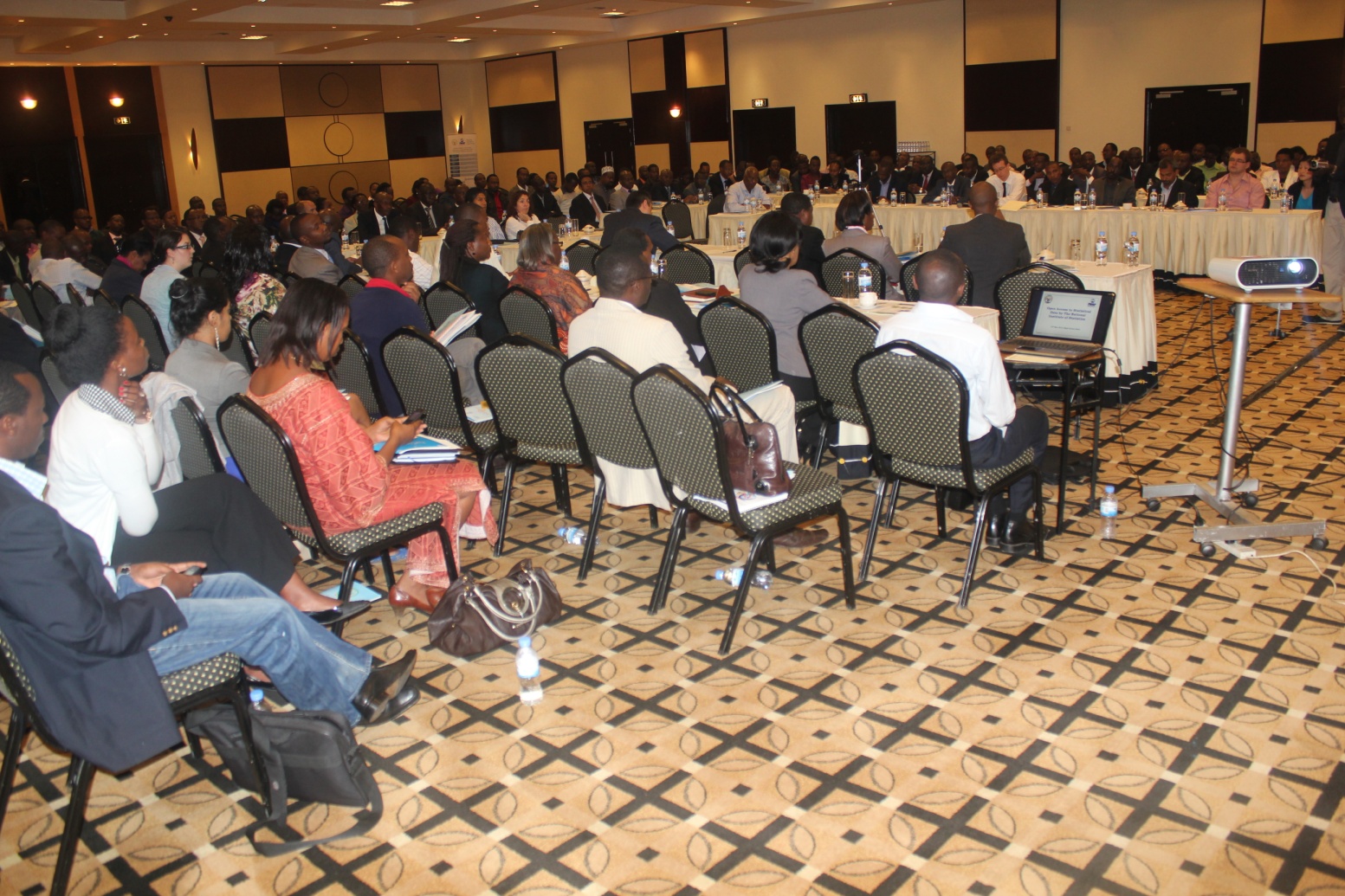 2012
Trainings on Metadata by UNSD
Identification of IT and methodological requirements
SDMX Registry installation at NISR
2013
Official launch of SDMX in Rwanda
SDMX international workshops and trainings for two NISR staff
2014
UNSD consultant:  Training on  Devinfo database management,  and metadata compilation
SDMX international workshops and trainings for two NISR staff
[Speaker Notes: 11 Years]
SDMX exchange established
With UNSD-DFID project , Rwanda has made substantial progress in using SDMX  in reporting development indicators
Capacity building 
Clean national repository, containing development indicator dataset online;
Full metadata associated with reported indicators;
Discrepancies between explained in the CountryData website
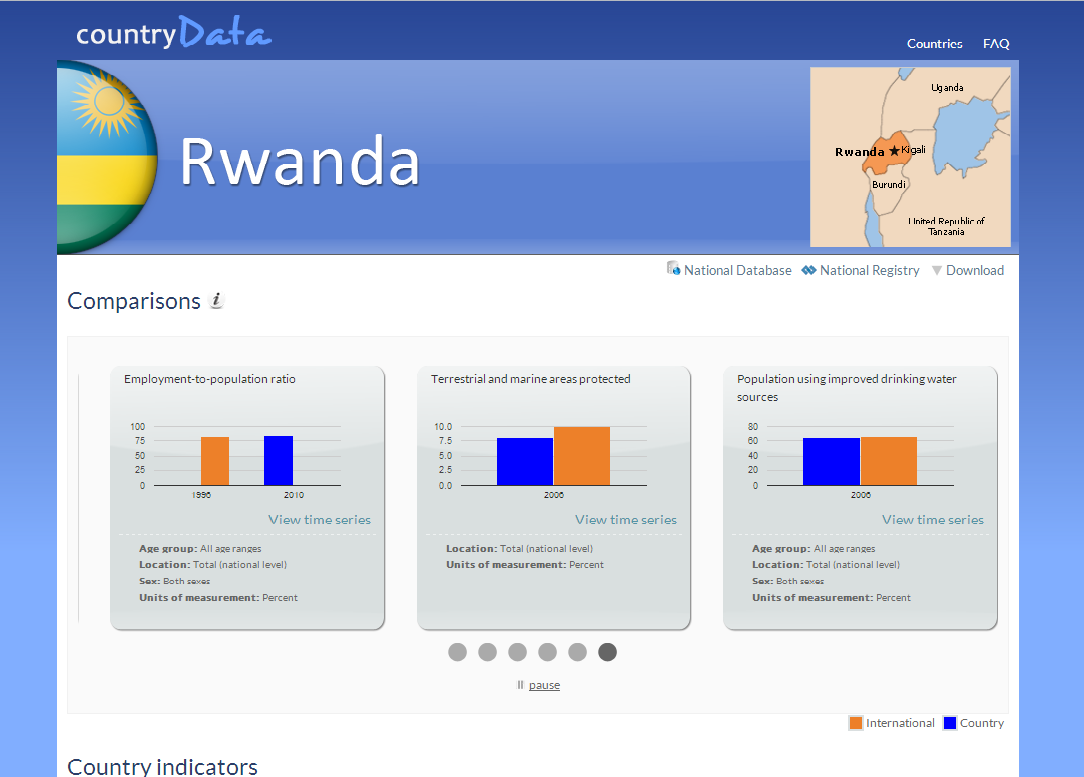 http://data.un.org/countryData/showdetail/RWA
[Speaker Notes: 11 Years]
SDMX Set-up
National  repository ( Devinfo Database)
SDMX Registry
SDMX Client
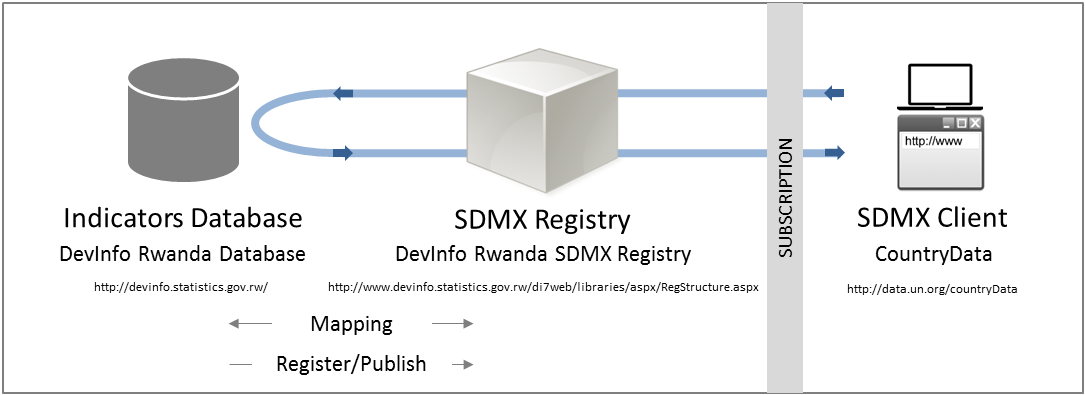 [Speaker Notes: 11 Years]
IUS mappings against UNSD code lists
IUS mappings against UNSD code lists
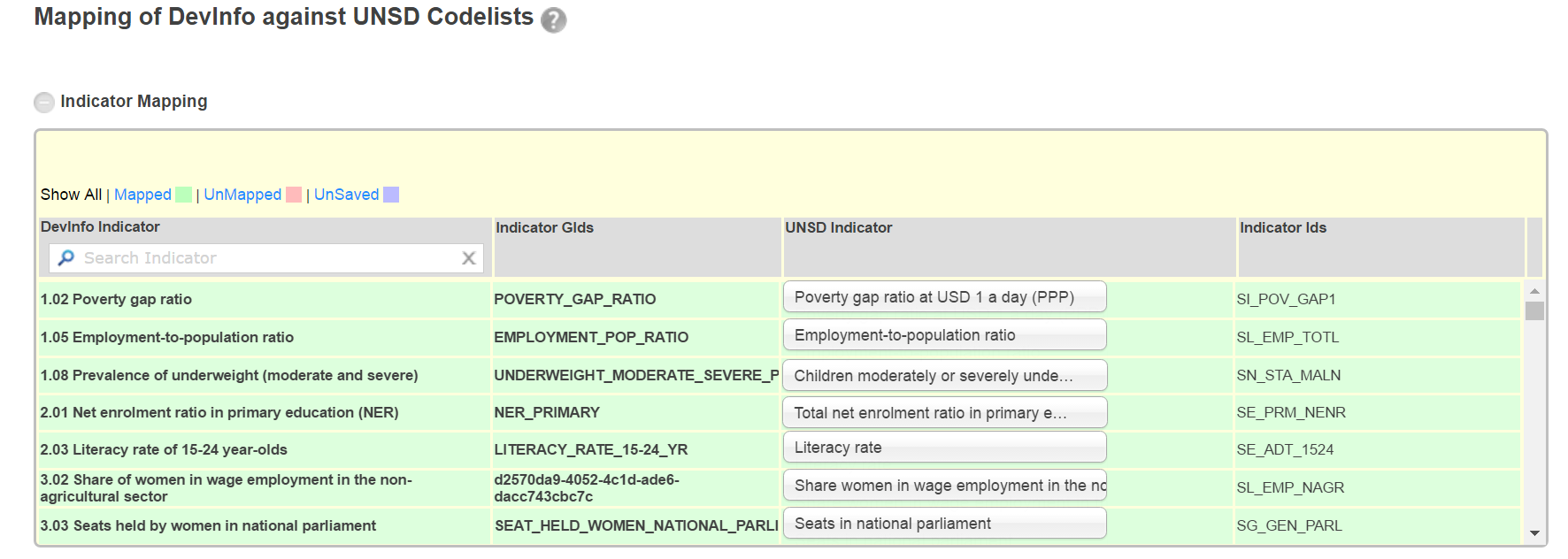 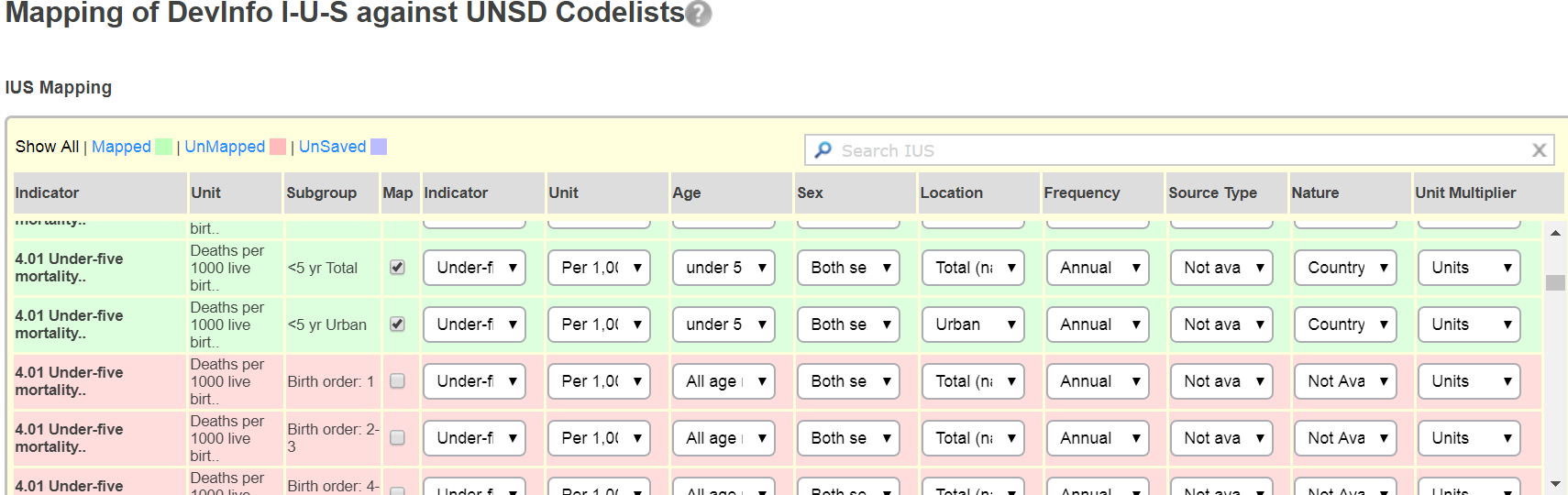 SDMX clients updated
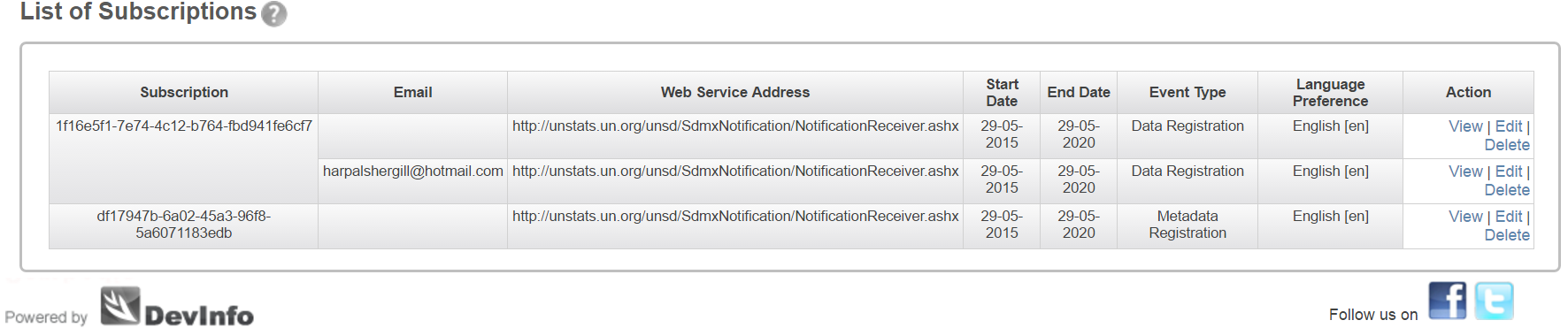 UNSD CountryData website gets updated
National Summary data page
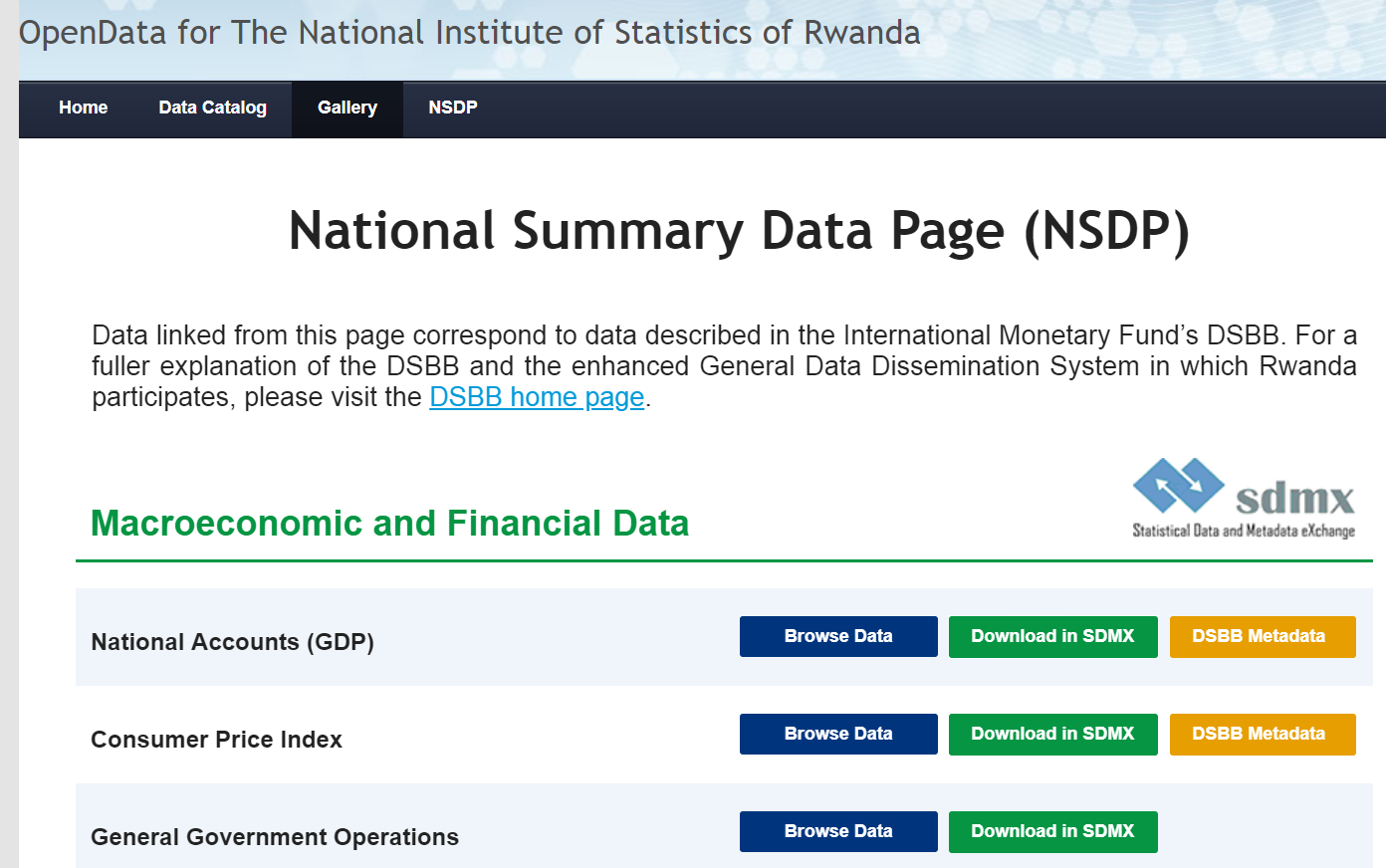 Better data: So, APIs
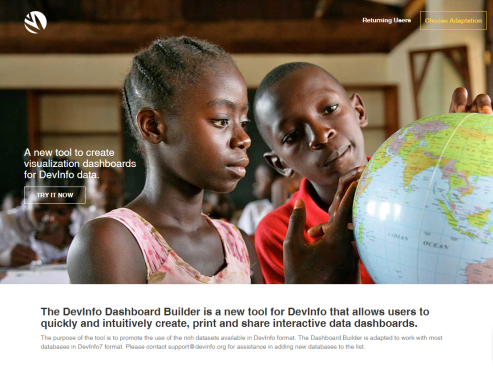 Better data
DevInfo Dashboard
Government Command Center (GCC)
Using DevInfo API for dataviz
http://dashboards.devinfo.org/
[Speaker Notes: 11 Years]
APIs(cont.)
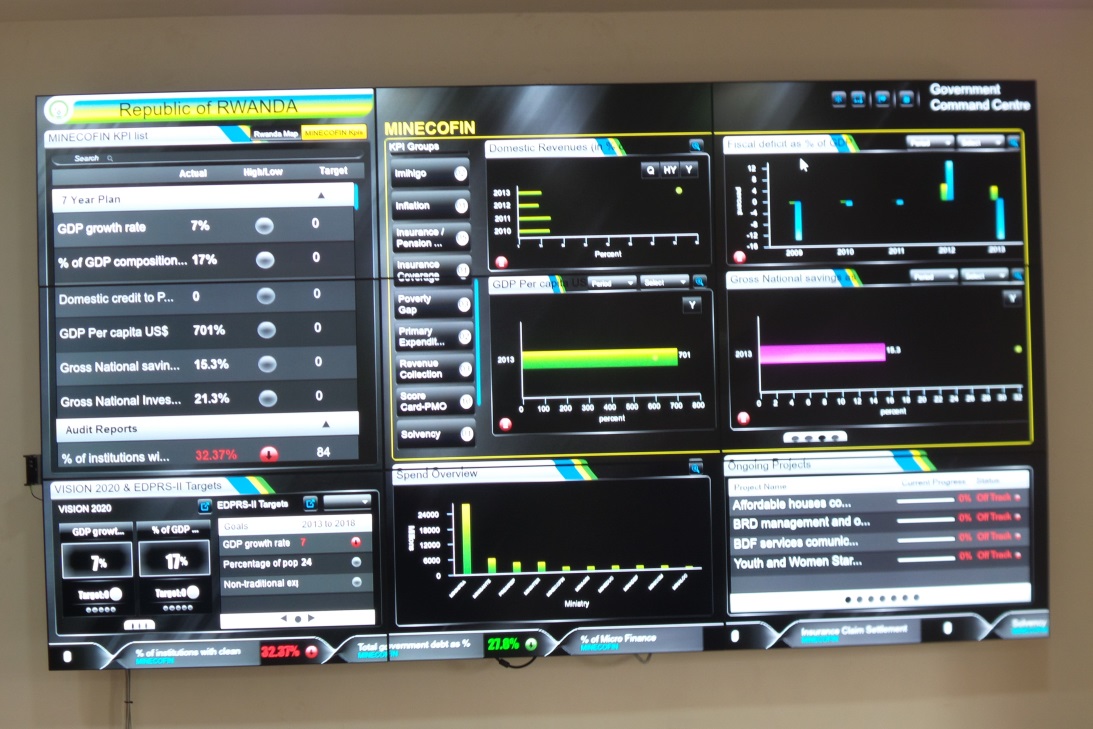 Institutionalised Data Curation Process 
Updated SDMX Clients 
Better data
DevInfo Dashboard
Government Command Center (GCC)
[Speaker Notes: 11 Years]
Getting ready for SDGs reporting
New national repository being prepared
 
 Working on SDGs to be reported on 
Counting on: 
                - GoR Good will & commitment
                -  Good collaboration: UNSD, UNECA,            
                    AfDB, IMF….
[Speaker Notes: 11 Years]
Thank you!
Ruben.muhayiteto@statistics.gov.rw